PAVAC INDUSTRIES INC.
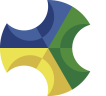 PAVAC'S VIEW ON CAVITY PRODUCTION FOR FRIB, FERMILAB, IHEP, TRIUMF OR “HOW TO MEET THE BUDGED AND SCHEDULE”
TTC Meeting
SLAC National Accelerator Laboratory
December 1-4, 2015
Ralf Edinger
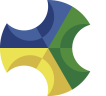 Introduction
Hello, my name is PAVI the super electron. I will guide you through this presentation. 

Ready? Set, GO!
Cavity examples
Transition from prototyping to production
Tools
QC
Summary
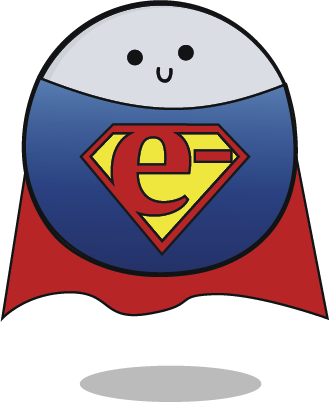 1 December 2015
© 1998 – 2015 PAVAC Industries Inc. All rights reserved - CONFIDENTIAL
2
Cavity Examples
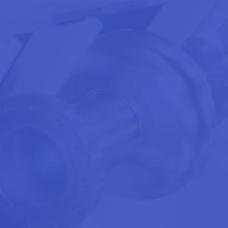 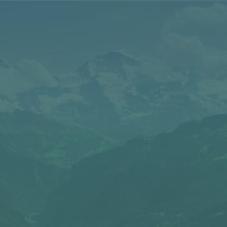 Spoke – “Balloon Spoke” 325 MHz
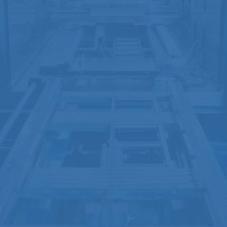 Elliptical 
650 MHz to 1.3 GHz
Quarter Wave  
80 to 160 MHz
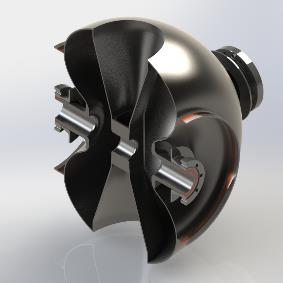 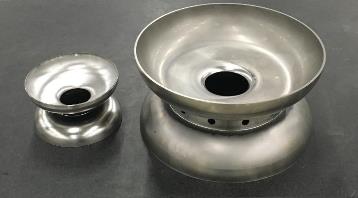 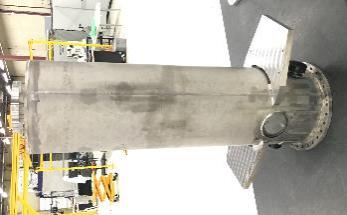 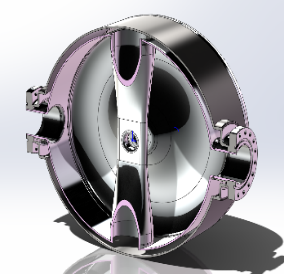 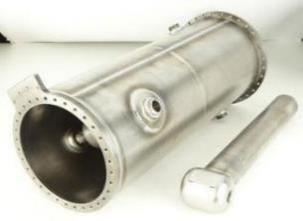 Lets Look At Making 115 Quarter Wave Cavities For FRIB!!!
1 December 2015
© 1998 – 2015 PAVAC Industries Inc. All rights reserved - CONFIDENTIAL
Page 3
SRF & Lean Manufacturing
PAVAC’s way to success is cultural change to individual responsibility and lean processes!
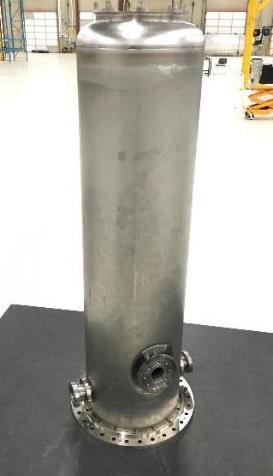 Production of 115 FRIB cavities require change in production philosophy in order to meet budged and schedule
=> PAVAC selected Lean Manufacturing (Lean Organization) as strategy in 2014
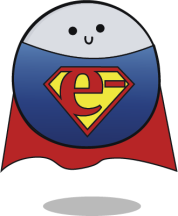 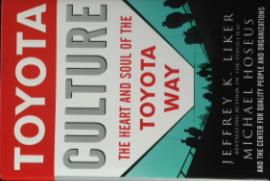 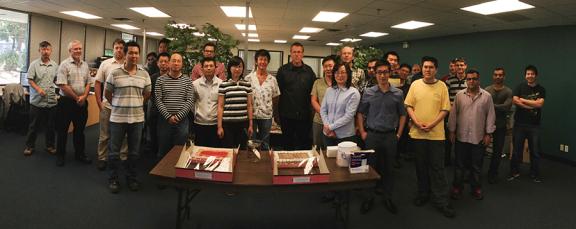 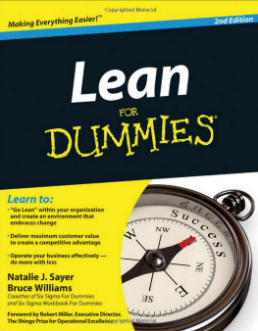 PAVAC Team During Lean Activity – Ice Cream Cake
1 December 2015
© 1998 – 2015 PAVAC Industries Inc. All rights reserved - CONFIDENTIAL
Page 4
Lean Tools applied currently @ PAVAC
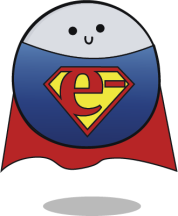 NOTE !!! MSU was looking for a partner in the FRIB project, not necessary a “vendor”!
1 December 2015
© 1998 – 2015 PAVAC Industries Inc. All rights reserved - CONFIDENTIAL
Page 5
VSM – Optimal Process Flow
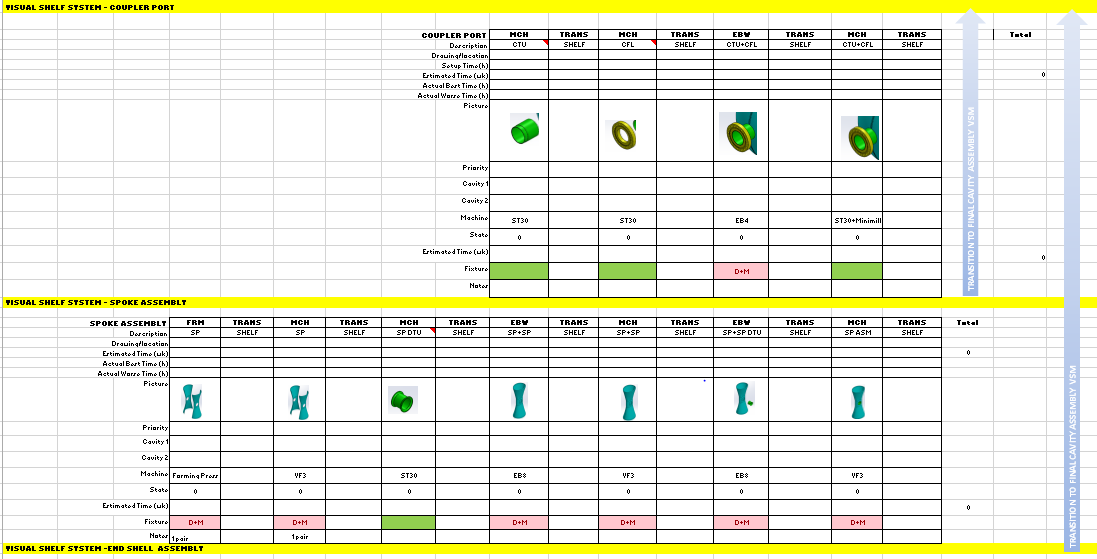 Value Stream Mapping allows to optimize to production flow and to discover “BOTTLENECKS”
1 December 2015
© 1998 – 2015 PAVAC Industries Inc. All rights reserved - CONFIDENTIAL
Page 6
Visual Factory – Visual Shelf
Final
Start
Huddle
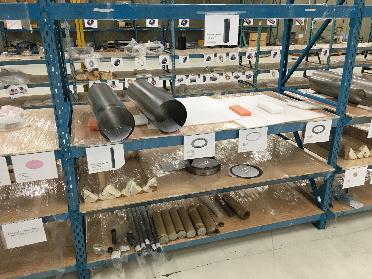 Visual Factory – Visual Shelf is based on VSM and a Kanban or Pull configuration. Raw material enters the left and completed cavities are stored at the right.
“A Picture Is Worth A Thousand Words”
Overcoming Language Barriers
1 December 2015
© 1998 – 2015 PAVAC Industries Inc. All rights reserved - CONFIDENTIAL
Page 7
Daily Huddle Meetings
Huddle Meetings must be held regular at short, 5 to 10 min, intervals – Cavity Huddle @ PAVAC are dally to reduce diverging from goals by adjusting the production flow.  
Huddle’s requires “Gemba” => meet where the issue arises.
Customer Huddle - Weekly Project Meeting – Call-in With FRIP
1 December 2015
© 1998 – 2015 PAVAC Industries Inc. All rights reserved - CONFIDENTIAL
Page 8
QC – Documented at the Source
QC or Quality Control – Data are where the parts are at the Visual Shelf and will be archived with cavity shipment including cavity test report.
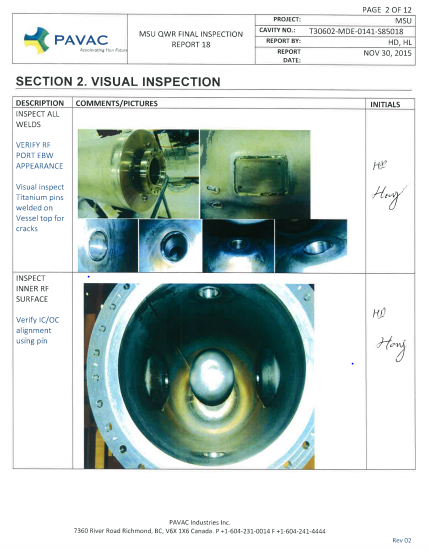 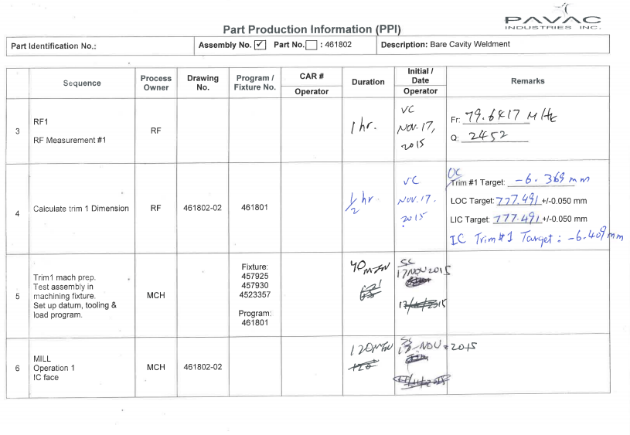 1 December 2015
© 1998 – 2015 PAVAC Industries Inc. All rights reserved - CONFIDENTIAL
Page 9
How to Maintain Quality and Awareness – Quality Management
Quality and Efficiency Display at Shop Entrance
Proposals for Cycle Time Reduction
NCR Tracking
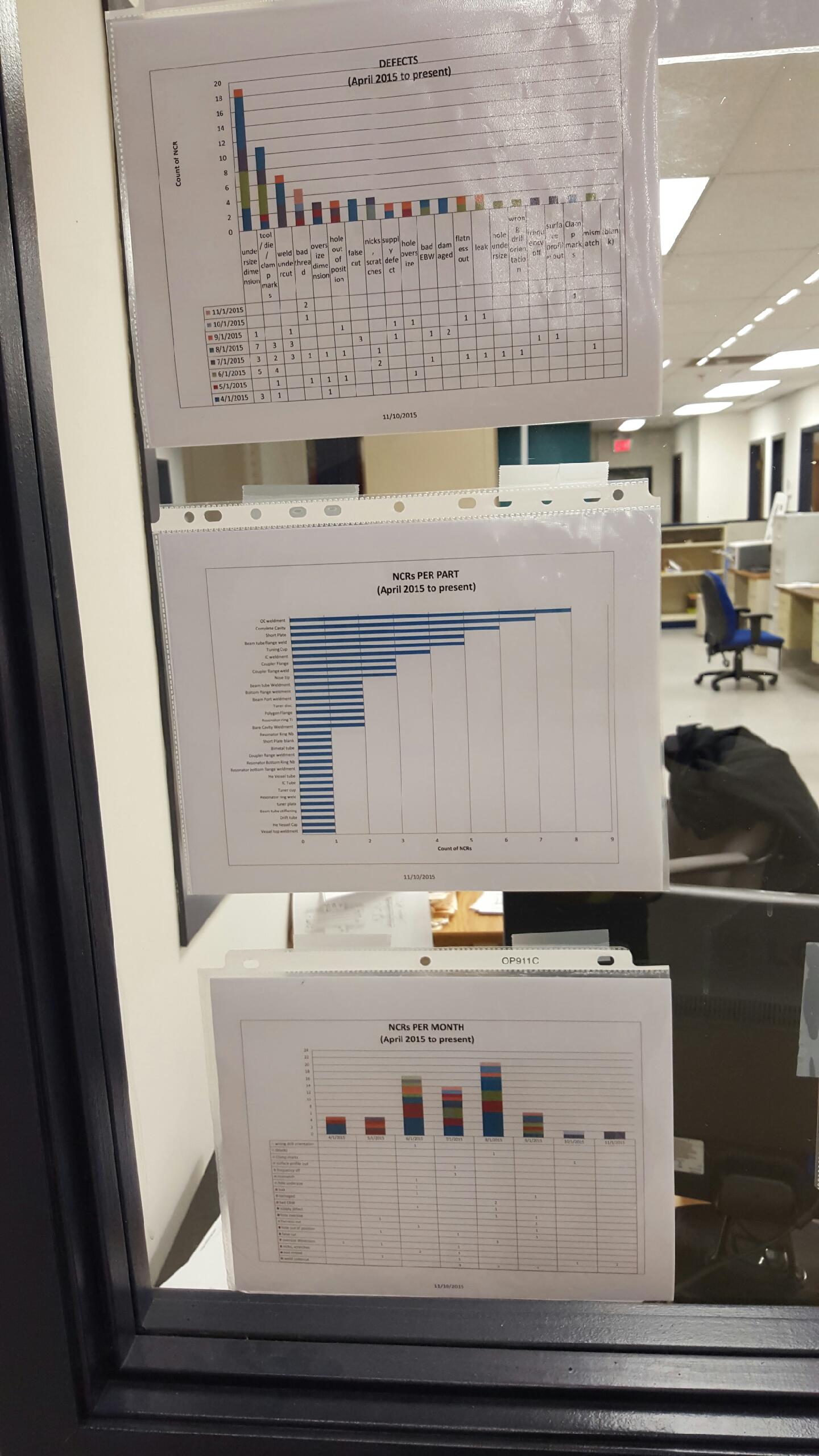 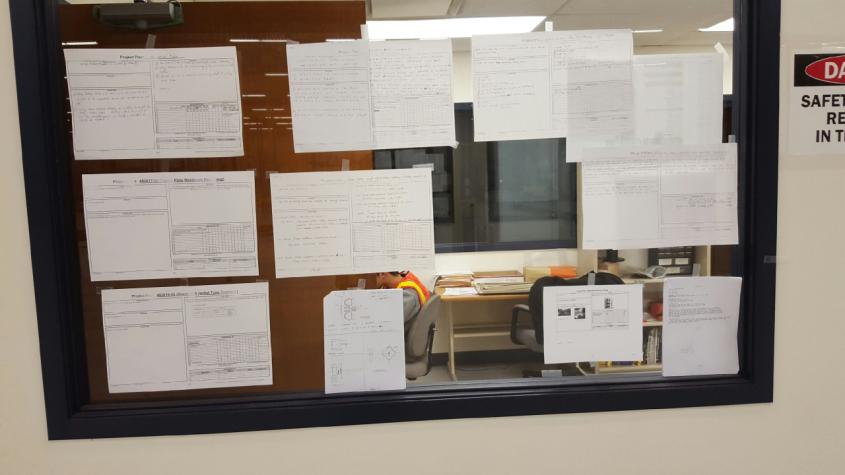 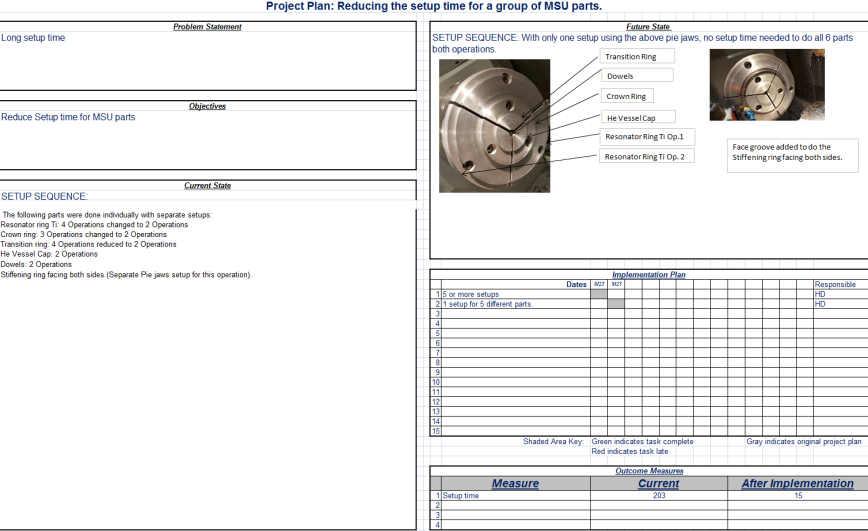 Buy-In from Everyone is a MUST!
Proposals for cycle-time-reduction posted and reviewed! 
Simple is better! Many small steps are better than one big jump!
1 December 2015
© 1998 – 2015 PAVAC Industries Inc. All rights reserved - CONFIDENTIAL
Page 10
Summary what we learned new …… 				so far…..
Organization 
Lean Manufacturing’s (Lean Organization) fundamental goal is CUSTOMER FOCUS
Lean Manufacturing provide us a strategy to increase productivity by improving quality 
Lean Tools must be applied and become part of the day to day operation NOT RANDOM EVENTS 
Technical
Sometimes feedback comes delayed (e.g. Vertical Testing) and feedback cannot be implemented timely in ongoing production
Large cavities makes it more difficult to maintain perfect surface condition during fabrication like forming or machining
Little things may be big issues during production; things like threads, seals (knife edges) etc.
1 December 2015
© 1998 – 2015 PAVAC Industries Inc. All rights reserved - CONFIDENTIAL
Page 11
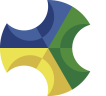 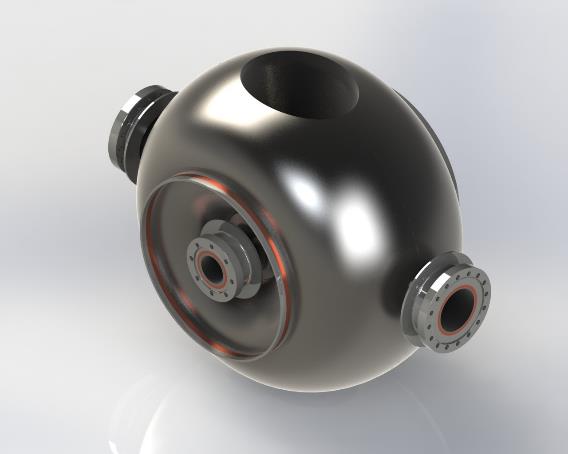 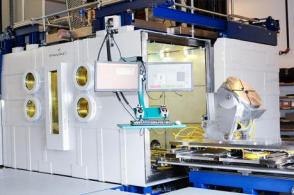 “Balloon Spoke” a new 
TRIUMF/PAVAC SRF 
Cavity with RISP support
All PAVAC SRF cavities are made on PAVAC’s “LASTRON” EB Welders!
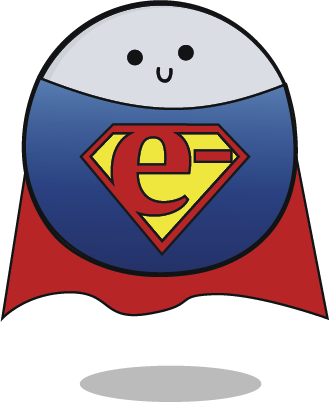 THANK YOU!
1 December 2015
© 1998 – 2015 PAVAC Industries Inc. All rights reserved - CONFIDENTIAL
12